Föräldramöte P10 2022-04-04
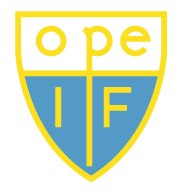 Föräldragruppen
Aktiviteter 2022
Att planera
Ope dagen
2022-08-27

Storsjöcupen
2022-07-04 -> 2022-07-10

Häften
2022-04-13/13 (+höst)

Bingolotter
2022-12
Planerade
Bingo
2022-05-08
2022-05-15
2022-07-10

Matchvärd
2022-06-22

Odenhallen, plock och fix
2022-09-25
2022-10-02
Ekonomi
Kostnad Hudik cup
Anmälningsavgift: 	1.800 SEK / lag
Boende/mat: 		1050 SEK / pers
Transport (buss) 	300 SEK / pers
Totalt ca 50.000 SEK


Kostnad Storsjöcupen
Anmälningsavgift: 	1.800 SEK / lag
Lagkassa (privat)
5.453 SEK

Lagkassa (hos Ope)
38.739 SEK
Försäljning
På förra föräldramötet (2021-10-13) bestämde vi att en säljinsats ska ske under våren och en under hösten
Ansvaret för detta kommer att vara rullande
Anmäler ingen sig frivilligt kommer föräldragruppen tilldela uppgiften till någon

Ivars föräldrar ansvarar för en säljinsats våren 2022 (New Body)

	 Intäkterna ska i första hand finansiera kommande cuper

Har någon kontaker för att kunna få extra jobb?